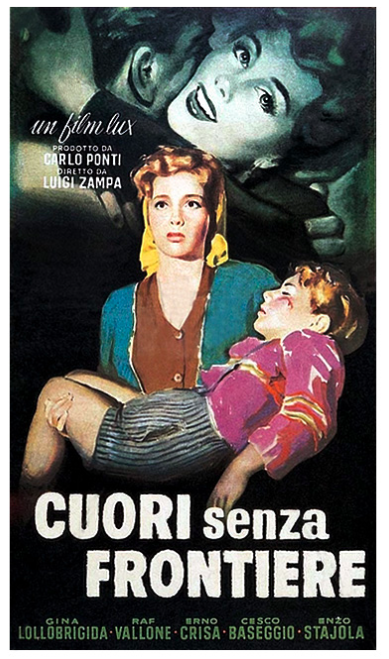 Cuori senza frontiera (1950)
Secondo wikipedia
Cuori senza frontiere è un film del 1950 diretto da Luigi Zampa.
Il film è ambientato in un paese che dopo la Seconda guerra mondiale si ritrova diviso in due dal confine fra Italia e Jugoslavia. Il tema del film, il cui titolo provvisorio era La linea bianca, fu probabilmente tratto dalla divisione in due settori del cimitero di Gorizia, in seguito alla risoluzione ONU del 9 agosto 1947. Il film si propone di denunciare l'assurdità della ridefinizione dei confini orientali.

Trama
In un paesino del Carso giunge la commissione internazionale incaricata di rivedere i confini. Soldati di diverse nazionalità hanno il compito di installare paletti e filo spinato lungo il confine, che è provvisoriamente segnato con una linea di vernice bianca. La linea bianca è tracciata senza riguardo alcuno: l'oratorio è diviso dalla chiesa, la stalla o il campo dalla casa, un campo da bocce è diviso in due. Gli abitanti hanno tempo fino alla mezzanotte per scegliere il loro futuro, dopo la mezzanotte non potranno più varcare il confine e dovranno abbandonare tutto quello che si trova dal lato opposto.
Su questo scenario si innesta una storia d'amore interrotta dalla decisione dell'uomo di vivere in Jugoslavia per motivi politici. Un profugo lo sostituirà, finché non tornerà in Italia per annunciare inaspettatamente il suo matrimonio. Quest'annuncio segna anche l'ingresso del fratellino della protagonista nella banda dei ragazzini sloveni, che fronteggia la banda rivale italiana. I bambini cercano di rimuovere il paletto che segna il confine, e il fratellino in una scena molto drammatica viene ferito e muore, trasportato da un camion verso l'ospedale che è oltre il confine.
Nella pellicola si sovrappongono due registri narrativi: uno schiettamente realista, quasi documentaristico, con un'ambientazione fedele e uno scrupoloso rispetto dei fatti storici, l'altro più sentimentale per quanto riguarda le vicende dei personaggi, sempre tratteggiate a tinte forti.
Film completo su youtube
https://www.youtube.com/watch?v=pOKpRRLKoCc
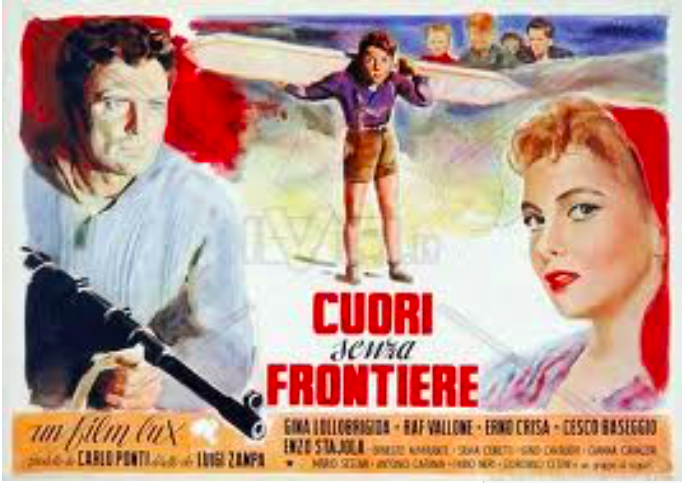 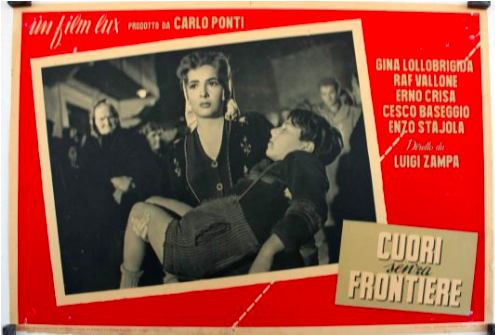 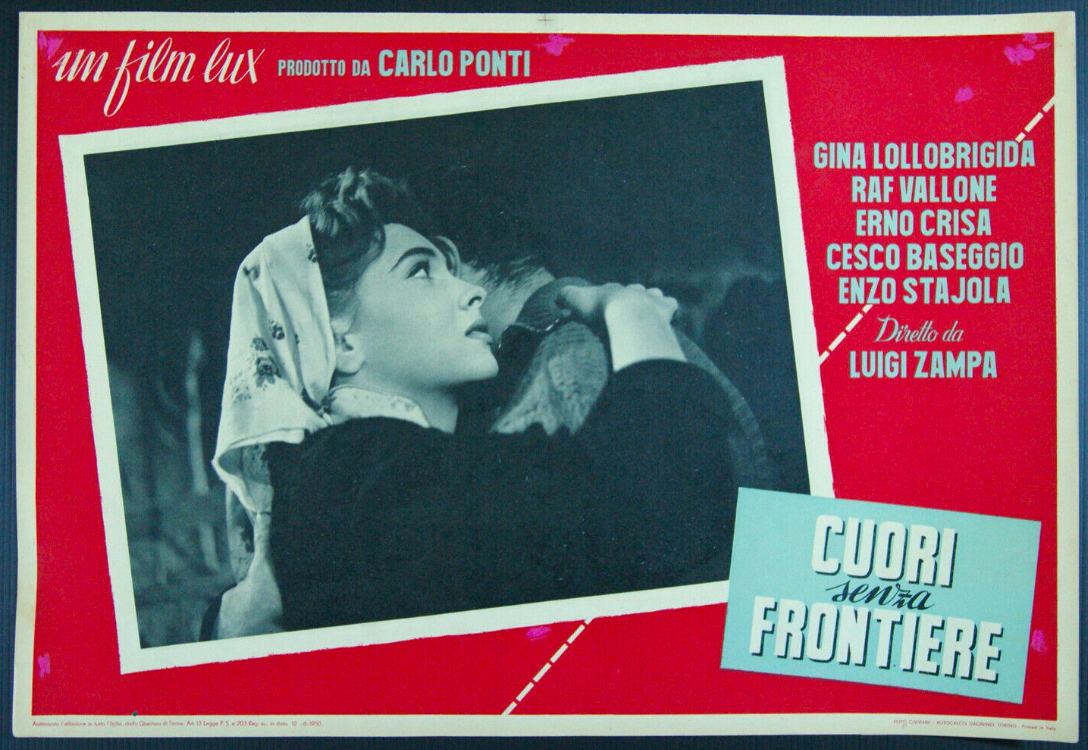 SCHEDA SUL FILM DI LUIGI ZAMPA, CUORI SENZA FRONTIERE (1950), A CURA DI MAURIZIO GUSSO (4 febbraio 2016) https://www.academia.edu/21627468/Scheda_sul_film_di_Luigi_Zampa_Cuori_senza_frontiere_1950_?auto=download
1. Cast e dati del filmDrammatico; 1950; Italia; bianco e nero, 87’.Regia Luigi Zampa; soggetto e sceneggiatura Piero Tellini; collaborazione alla sceneggiatura Stefano Terra; fotografia Carlo Montuori; musica di Carlo Rustichelli, diretta da Ugo Giacomozzi; ambientazione e costumi Aldo Buzzi; aiuto regista Mauro Bolognini; assistente alla regia Giuseppe Colizzi; montaggio Eraldo da Roma; operatore Goffredo Bellisario; assistente operatore Dario Regis; segretario di edizione Paolo Heusch; ispettore di produzione Fritz [Federico] del Fauro; segretario di produzione Tullio Kezich; truccatore Libero Politi; tecnici del suono Ennio Sensi e Aldo Calpini; direttore di produzione Bianca Lattuada; produzione Carlo Ponti per Lux Film.Revisore non accreditato della sceneggiatura Vitaliano Brancati.Interpreti principali (indicati in questo ordine nei titoli di testa): Gina Lollobrigida (Donata Sebastian); Raf Vallone (Domenico); Cesco Baseggio (Giovanni [Sebastian]); Erno Crisa (Stefano); Enzo Staiola (Pasqualino [Sebastian]); Ernesto Almirante (il nonno [Giusto Sebastian, detto Bastianin]); Gino Cavalieri (il sacerdote); Gianni Cavalieri (Pentecoste); Silvia Curetti (la nonna [Maria Baldanello]); Fabio Neri (Gaspare); Mario Sestan (Lampadina); Antonio Catania (Acquasanta); Giordano Cesini (Cacciavite); un gruppo di ragazzi triestini.Altri interpreti, che non compaiono nei titoli di testa: Piero Grego [sergente statunitense]; Costantino Smaniotto [ragazzo triestino]; Aurora Trampus [ragazza triestina]; Tullio Kezich [tenente jugoslavo]; Callisto Cosulich [ufficiale sovietico]. Doppiatori originali (non accreditati): Lydia Simoneschi (Donata); Giulio Panicali (Domenico); Gualtiero De Angelis (Stefano); Sandro Ruffini (voce narrante; nella versione inglese la voce è quella di Ray Morgan).Visto di censura n. 8059 del 30 giugno 1950: per tutti.Data di distribuzione (prima proiezione pubblica) in Italia: 26 settembre 1950.Costo: £ 85.000.000; incasso: £ 210.400.000.Disponibilità VHS: RCS Films & Tv (VCRSPBF 22407, 90’ ca; non più in catalogo).
2. Trama2In seguito agli ordini della Commissione Internazionale del trattato di pace di Parigi (10 febbraio 1947) fra le potenze alleate e associate (USA, URSS, Regno Unito, Francia, Jugoslavia ecc.) e l’Italia, un paese della Venezia Giulia viene diviso in due dalla linea bianca del nuovo confine italo-jugoslavo. Entro mezzanotte gli abitanti devono scegliere fra la parte del paese assegnata all’Italia e quella attribuita alla Jugoslavia; dopo di allora i militari di guardia ai due versanti della nuova frontiera potranno sparare contro chi cerca di sconfinare.La linea bianca comporta scelte dolorose sia per gli adulti, sia per i bambini, abituati a “scivolare” con le “carriole” giù per un declivio che il nuovo confine taglia in due. La famiglia del contadino Giovanni Sebastian ha la casa nella parte italiana, ma il campo nella parte jugoslava. Giovanni, ex combattente della prima guerra mondiale, vedovo e con un figlio morto in combattimento nella seconda guerra mondiale, decide in un primo tempo di rimanere nella parte italiana con il padre, la madre e i figli Donata e Pasqualino. 
In Jugoslavia passa, invece, subito il meccanico del paese, Stefano, un ex partigiano dagli ideali collettivisti, innamorato di Donata.Domenico, un reduce italiano, riesce, nonostante gli spari dei militari jugoslavi e il suo ferimento, a sconfinare dalla parte jugoslava a quella italiana, dove viene soccorso da Pasqualino e Donata, che lo portano nella casa dei Sebastian; per ritorsione i militari jugoslavi sequestrano Bianchina, la mucca dei Sebastian, inconsapevolmente sconfinata nella parte orientale.
I bambini subiscono le scelte opposte dei rispettivi parenti. Solo i ragazzini della parte italiana hanno la possibilità di “scivolare” con le “carriole” lungo un declivio; quelli della parte jugoslava si sentono esclusi e iniziano a prenderli a sassate. Un vicino dei Sebastian e una maestra accompagnano un colonnello italiano, arrivato da fuori con una delegazione, dai Sebastian, che vengono fotografati per una rivista nazionalista italiana per aver soccorso Domenico, con la promessa di far riavere loro il campo; poco dopo, invece, arriverà loro l’ordine di smistamento per il campo profughi di Cinecittà. Convinto da Stefano, Giovanni si trasferisce clandestinamente con la famiglia nella parte jugoslava. Donata varca clandestinamente il confine per rivedere Domenico, che ha parole di comprensione per la scelta di Giovanni; quando racconta di essere tornato da un campo di concentramento sovietico e di esser rimasto solo al mondo, perché i suoi familiari sono morti sotto i bombardamenti degli alleati o sotto i colpi dei tedeschi, Donata gli dichiara di essersi innamorata a prima vista di lui, ma di essere “quasi fidanzata” con Stefano; i due si baciano. 
Pasqualino va a scuola nella parte jugoslava. I bambini ‘jugoslavi’ lo deridono e si azzuffano con lui, mentre quelli ‘italiani’ lo insultano come traditore. Stefano dichiara a Giovanni che intende sposare Donata. Giovanni viene insultato come traditore dalla maestra e da altri vicini ‘italiani’. Il fratello minore di Stefano, Cacciavite, impone agli altri bambini ‘jugoslavi’ rispetto per Pasqualino, in quanto suo futuro cognato. I bambini ‘italiani’ prendono a sassate quelli ‘jugoslavi’ ed è proprio Gaspare, ex amico del cuore di Pasqualino, a colpirlo con un sasso, ma Pasqualino lo perdona. Tutti i bambini decidono allora di rimuovere il paletto segnaletico che demarca il confine italo-jugoslavo lungo il declivio, per potersi riappropriare del loro terreno di gioco.
Gli adulti ‘italiani’ e ‘jugoslavi’ s’incolpano a vicenda della scomparsa del paletto; anche molti civili si affiancano armati ai militari. I bambini, spaventati, decidono che Pasqualino, avendo il padre che picchia di meno, deve confessargli la rimozione del paletto. Pasqualino si rifiuta, ma alla fine, spaventato dalla corsa agli armamenti degli adulti, va a recuperare il paletto per rimetterlo al suo posto. 
Domenico, armato, varca clandestinamente il confine per andare a trovare Donata, ma viene sorpreso da Stefano, che inizia una sparatoria con lui, a cui segue una sparatoria fra ‘italiani’ e ‘jugoslavi’ sul confine, che provoca il ferimento di Pasqualino. Di fronte al bambino ferito, le guardie di frontiera della zona orientale e della zona occidentale si commuovono e alzano le sbarre. Il medico dichiara che Pasqualino può essere salvato solo se portato rapidamente all’ospedale di Gorizia, in Italia. Stefano offre il camion ai Sebastian e ne cede la guida a Domenico, che riporta tutta la famiglia Sebastian in Italia. Tuttavia, Pasqualino morrà e la linea bianca salirà a nord fino a dividere l’intero continente europeo.
3. Titolo 
Il titolo originale del film era La linea bianca3. In effetti, la linea bianca spicca in una delle prime sequenze del film, in cui se ne vede la costruzione materiale, in altre sequenze e verbalmente, come metafora della frontiera della guerra fredda, nel commento finale 
della voce fuori campo, che parla di una linea bianca destinata a dividere un continente intero. Per breve tempo, durante la lavorazione, il film ebbe anche il titolo Guerra o pace. Il titolo definitivo sembra alludere, da una parte, ai veri "cuori senza frontiere" del film, cioè quelli dei bambini; dall'altro, però, con un'eco del melodramma, sembra rinviare alle divisioni che il nuovo confine politico crea nella coppia Donata - Stefano e al triangolo amoroso con Domenico.
4. Inizio/incipitPrima macrosequenza dopo i titoli di testa. Panoramica su un paese di confine fra Italia e Jugoslavia; poi declivio. Esterno. Giorno. Voce fuori campo: "Questo piccolo paese di confine, del quale non vi diremo il nome, non è stato tanto piccolo da non accogliere nelle sue case le distruzioni, gli odi, le trepidazioni, le paure e le speranze, tutti insieme gli accidenti e i sentimenti che fra il '39 e il '45 hanno afflitto l'umanità. Ma intorno al 1947 la tempesta si era un po' calmata. I grandi avevano ricominciato a lavorare e i bambini, i primi ad avvertire i segni del sereno, avevano trovato questo declivio per cui essi scendevano a precipizio, lanciando grida di felicità". Segue la presentazione (con voce fuori campo) in primo piano di dieci bambini (Lampadina, Michele, Acquasanta, Luca, Libero, Antonio, Romeo, Cacciavite, Pasqualino e Gaspare), mentre “scivolano” per il declivio su diversi tipi di “carriole” (rudimentali slitte, con o senza ruote): ad ogni ragazzino vengono dedicati un'inquadratura e un commento della voce fuori campo, che ne dice il nome, l’eventuale soprannome e l'estrazione sociale e familiare. La voce fuori campo prosegue: "Ma un giorno, in questo paese, arrivò una ‘Commissione’ che parlava molte lingue. [...] Una linea bianca scese inesorabile a dividere in due il paesino", mentre si alternano immagini dei membri della Commissione, che parlano diverse lingue, e poi di camion che scaricano cartelli con scritte confinarie in italiano e in sloveno, filo spinato, cavalli di Frisia, paletti e un macchinario per tracciare la linea bianca. Con la voce rotta per l'emozione, il sindaco parla al microfono ai cittadini per informarli del fatto che, per ordine della Commissione internazionale del trattato di pace, in base agli accordi dell'Assemblea dell'ONU del 9 agosto 1947, viene tracciata la nuova linea di confine italo- jugoslavo e delle sanzioni previste contro chi sconfina; per il dolore, però, non riesce a finire il discorso, che viene completato da un ufficiale francese; alla fine si vede la linea bianca prolungarsi all'infinito.La sequenza iniziale, con la panoramica del paese di frontiera e la voce fuori campo, sembra quasi tratta da un documentario di un cinegiornale dell'epoca.
5. Finale 
La macrosequenza finale si apre col montaggio alternato delle scene del duello fra Domenico e Stefano e di una sorta di via crucis di Pasqualino: mentre il ragazzo, nella boscaglia, recupera il paletto e se lo carica come una croce sulla schiena per rimetterlo a posto, nel paese Domenico, venuto a riprendere Donata, si scontra con Stefano: agli spari fra i due rivali seguono quelli sul confine. Pasqualino viene ferito. 
Donata lo riporta in braccio a casa. Nel letto Pasqualino dice: "[...] è colpa mia se sparano. Io non sono bravo. Non è stato nessuno col paletto. Volevamo solamente giocare tutti insieme". Arriva il medico.Vengono sollevate le sbarre del confine. La voce fuori campo dice: "[...] non occorrono più permessi per passare. [...] Oggi tutti i bambini possono passare dall’altra parte. È la loro vittoria, ma quanto durerà?”. 
Mentre Pasqualino si accomiata dagli amici, fuori gli adulti riprendono a parlare fra loro come prima dell’inizio delle ostilità e i due sindaci ricordano un'infanzia vissuta insieme. 
"Chissà chi l’avrà colpito?", si chiede il sindaco italiano. “Tutti... tutti noi l’abbiamo colpito”, conclude Domenico.Il dottore consiglia di portare Pasqualino all’ospedale più vicino, quello di Gorizia. Primi piani di Donata, Stefano e Domenico. Alla fine Stefano offre il camion ai Sebastian e ne cede la guida a Domenico. 
Il camion con la famiglia, la roba e la mucca dei Sebastian ritorna in Italia. La voce fuori campo, che prosegue su fondo nero, dopo la scritta “Fine”, spiega che Pasqualino lascerà in seguito anche la sua vita e che la linea bianca andrà “[...] oltre le case, oltre il paese, attraverso altri paesi, altre case, per nazioni intere, su su fino al nord. Una linea che ormai non divideva più un campo da una casa, ma un continente intero”.
6. Ambientazione spaziale 
Il film, ambientato in un indefinito paese, presumibilmente giuliano, diviso in due dalla nuova frontiera fra Italia e Jugoslavia, è stato girato nei dintorni di Trieste: a Monrupino, sul Carso, allora appena al di qua del confine fra la Zona A del Territorio Libero di Trieste (TLT) e la Jugoslavia; nelle frazioni triestine di Santa Croce e Gropada e a San Dorligo della Valle, a sud del Monte Carso, tutte località allora nella Zona A. 
Luogo centrale del film è la frontiera, sia materiale, sia simbolica. Si tratta di uno dei rari film in cui si vede costruire materialmente un confine politico-militare, con tanto di paletti, filo spinato e linea bianca, che dividono irrazionalmente e drammaticamente ciò che prima era unito: casa, campo e mucca della famiglia Sebastian, la discesa dei giochi dei bambini, una coppia di fidanzati (Donata e Stefano), un'intera comunità. Il paletto, manomesso dai bambini e poi riportato a spalle da Pasqualino come una croce in una via crucis sacrificale che lo condurrà a un ferimento mortale, rappresenta il culmine simbolico e catartico dell'assurda contesa spaziale fra adulti accecati dall'ossessione del controllo del territorio. 
La frontiera è talmente assurda che provoca un doppio esodo ad est e ad ovest, il blocco di spostamenti abituali (un battesimo, la vendita di un toro) e un continuo attraversamento involontario e inconsapevole (la vacca Bianchina) o clandestino del confine: prima Domenico passa illegalmente dalla Jugoslavia in Italia; poi Stefano trasferisce di notte clandestinamente con il camion la famiglia Sebastian dalla parte italiana del paesino a quella jugoslava; quindi Donata va a trovare di nascosto nella parte italiana Domenico, che, infine, sconfina clandestinamente nella parte jugoslava per cercare di convincere Donata a seguirlo in Italia. 
La breve linea bianca che divide in due il paese rappresenta, però, simbolicamente i confini molto più estesi della guerra fredda ben prima che la voce fuori campo della sequenza finale lo espliciti verbalmente. In effetti, storicamente le cose andarono in modo diverso: l'esodo fu più diluito nel tempo e non fu così bilaterale e simmetrico, ma fu composto soprattutto da profughi italiani dalla zona jugoslava (e dalla Zona B) a quella italiana (e alla Zona A).
7. Ambientazione temporale e riferimenti storici 
All'inizio del film si vede tracciare la nuova linea di confine italo-jugoslavo e si vede all'opera una commissione formata da militari statunitensi, britannici, francesi, sovietici e jugoslavi. Il trattato di pace di Parigi del 10 febbraio 1947 entrò in vigore a partire dal 10 settembre 1947. 
In una scena successiva, Pasqualino trova sopra le masserizie una specie di precettazione/convocazione della famiglia Sebastian per il Campo Profughi di Cinecittà (realmente utilizzato per i profughi istriani), intestata AMG (o GMA: Governo Militare 
Alleato) – Centro Smistamento Profughi, indirizzata al Centro Raccolta Profughi di Roma e datata Trieste, 4 ottobre 1949.In base all'accordo di Belgrado del 9 giugno 1945 fra Regno Unito, USA e Jugoslavia sull'amministrazione provvisoria della Venezia Giulia, il territorio giuliano era stato diviso in due zone, separate dalla Linea Morgan: ad ovest la Zona A (che comprendeva Trieste, Gorizia e Pola), amministrata dal GMA; ad est la Zona B, amministrata dal Governo militare dell'Armata jugoslava (VUJA), che comprendeva tutta l’Istria, a eccezione di Pola. 
Dopo la ratifica del trattato di pace di Parigi, il 15 settembre 1947 venne istituito il TLT, diviso in due zone: la Zona A, amministrata dal GMA e formata dai Comuni di Trieste, Muggia, San Dorligo della Valle, Monrupino, Sgonico, Duino-Aurisina, e la Zona B, amministrata dalla VUJA e composta dai comuni di Capodistria, Pirano, Buie, Umago, Cittanova e Verteneglio; la Jugoslavia prese possesso del territorio della Zona B della Venezia Giulia e di parte del territorio (compresa Pola) della Zona A della Venezia Giulia all’epoca della Linea Morgan; l'Italia prese possesso della provincia di Udine e di parte (compresa Gorizia) della zona A della Venezia Giulia all’epoca della Linea Morgan. In seguito al Memorandum d'Intesa di Londra del 5 ottobre 1954 tra i governi d'Italia, del Regno Unito, degli USA e della Jugoslavia, il GMA cedette al governo italiano l'amministrazione della Zona A del TLT, mentre la VUJA cedette l'amministrazione della Zona B al governo jugoslavo; cfr. Aa. Vv., Il confine mobile. Atlante storico dell’Alto Adriatico 1866-1992. Austria Croazia Italia Slovenia, Edizioni della Laguna, Monfalcone (GO), 1995, pp. 48-60.
Riprendiamo da due studiosi del confine orientale, Giampaolo Valdevit e Raoul Pupo, gli elementi essenziali del periodo."In realtà il Tlt rimarrà lettera morta fin quasi dalla sua nascita. [...] Ciò che impedisce l'istituzione del Tlt è [...] la guerra fredda, la situazione di progressiva tensione che caratterizza le relazioni fra le due superpotenze, Stati Uniti e Unione Sovietica, e che ha riverberi notevoli in tutta la società europea. Quella di Trieste diventa una cold war issue, un problema della guerra fredda, un problema comunque minore, che sta piuttosto in basso nella scala di priorità che si stabilisce a Washington (e forse ancora di più in basso in quella che si stabilisce a Mosca). [...] nella seconda metà del 1947 Trieste diventa uno dei 'domini' della presenza americana in Europa. In base alla teoria del domino tenere la Zona A del Tlt significa impedire la caduta di altre e più importanti pedine nel teatro europeo e mediterraneo. [...] 
[...] il problema ossessivo per gli schieramenti contrapposti è la ricerca del consenso. Esso ruota fondamentalmente attorno alla questione del confine, per cui entrambi gli schieramenti contrapposti - il fronte filoitaliano e quello filojugoslavo, al quale aderisce gran parte della classe operaia triestina - si legittimano figurando come portatori dell'interesse nazionale (o anche sovranazionale: gli interessi del comunismo cioè). Prova ne sia che chi sta sul versante opposto viene definito come 'antinazionale' dagli italiani e come 'servo della reazione internazionale' dai comunisti. [...] Un ulteriore ingrediente tipico del clima politico locale è lo scontro ideologico: italianità contro slavismo, libertà contro oppressione, civiltà contro barbarie, umanità contro disumanità. [...] 
L'esigenza di controllare direttamente il 'domino' Trieste comincia a modificarsi in conseguenza dello scisma fra Tito e Stalin nel giugno 1948. Da parte americana si vede immediatamente nello scisma di Tito un potenziale seme di disunione all'interno del mondo comunista, un fenomeno perciò da far proliferare. A tal fine [...] si avvia dalla metà del 1949 la politica riassunta dall'espressione 'mantenere Tito a galla'. 
[...] Dopo lo scoppio della guerra di Corea nel giugno 1950 [...], si comincia a vedere nella Jugoslavia una pedina da attrarre entro la struttura della sicurezza europea, entro la Nato cioè. Da allora la questione di Trieste cessa di costituire una cold war issue. Al contrario, a Washington si delinea l'idea di spingere l'Italia e la Jugoslavia a [...] negoziare bilateralmente la soluzione della vertenza; ma ciò non dà alcun frutto. [...] Il Memorandum d'intesa siglato a Londra il 5 ottobre 1954 spartisce le due zone del Tlt fra Italia e Jugoslavia con lievi aggiustamenti territoriali a favore della seconda, ma contiene poco di vincolante e di formalmente definitivo. [...]
Se quello italo-jugoslavo diverrà poco alla volta 'il confine più aperto d'Europa', a livello politico nessuno dei due stati ha invece interesse a dare veste definitiva all'intesa raggiunta nel 1954. Ci vorranno così più di vent'anni perché ciò avvenga con il trattato di Osimo dell'ottobre 1975": G. Valdevit, Trieste, la Venezia Giulia e la politica internazionale (1945-1954), “I viaggi di Erodoto”, 1998, n. 34, pp. 121-122. 
"Tra la fine del 1943 e quella del 1956 la quasi totalità degli italiani che vivevano nei territori passati, a vario titolo giuridico, sotto il definitivo controllo della Jugoslavia, abbandonò la propria terra di origine. Sul loro numero le stime variano di molto (quelle più attendibili oscillano fra le 250 e le 300 mila unità), ma non vi è dubbio che a prendere la via dell'esilio fu un'intera comunità nazionale, al completo nelle sue articolazioni sociali - da ciò il nome di 'esodo', riferito a un intero popolo in fuga -, che si disperse poi nel mondo: solo parte degli esuli trovò infatti ospitalità in Italia, mentre gli altri furono costretti a emigrare nelle Americhe o in Oceania. [...] 
Più a lungo degli altri resistettero sulla propria terra gli abitanti della cosiddetta Zona B del mai costituito Territorio libero di Trieste [...] che avrebbe dovuto concorrere, insieme a Trieste, alla costituzione di uno stato-cuscinetto fra Italia e Jugoslavia, ma che rimase di fatto controllata dalle autorità jugoslave. Durante tutta la seconda metà degli anni quaranta la durezza della politica jugoslava produsse anche qui un flusso continuo di partenze e di fughe, anche con esito tragico, ma nel complesso la maggioranza della popolazione non si mosse, sperando che i negoziati avviatisi fra i due paesi confinanti consentissero la restituzione di parte almeno della zona all'Italia. [...] 
L'animosità accumulata da sloveni e croati per la dura oppressione fascista spiega in parte l'asprezza dei comportamenti tenuti nei primi tempi dall'occupazione jugoslava dell'Istria, ma il perpetuarsi degli atteggiamenti persecutori nei confronti degli italiani da parte degli attivisti e delle autorità locali rimanda piuttosto all'intento di farla finita una volta per tutte con un gruppo nazionale percepito come 'nemico storico' del nazionalismo sloveno e croato. [...]
Sul piano soggettivo, a spingere gli istriani ad abbandonare le loro case e ogni avere per prendere l'incerta via dell'esilio, concorsero diverse motivazioni, che frequentemente si cumularono fra loro. Giocò un ruolo centrale la paura, legata ai ricordi delle stragi delle foibe e rafforzata dal continuo stillicidio di prevaricazioni, minacce, violenze e sparizioni che punteggiò il dopoguerra istriano e che rappresentava l'aspetto più evidente dell'oppressione esercitata da un regime la cui natura totalitaria impediva anche - al di là dei riconoscimenti formali presenti a livello costituzionale e legislativo - ogni libera espressione dell'identità nazionale. Pesò il sovvertimento delle tradizionali gerarchie, a un tempo nazionali e sociali, che avevano visto il gruppo italiano storicamente egemone in Istria, e il ribaltamento dei rapporti di potere fra città e campagna che fino a quel momento [...] avevano visto la dipendenza economica, politica e culturale delle aree agricole dai centri urbani. Gravi conseguenze ebbe la progressiva eliminazione dei punti di riferimento culturali del gruppo nazionale italiano: soprattutto dopo il 1948 il sistema scolastico in lingua italiana venne progressivamente ridimensionato, l'insegnamento 
orientato alla denigrazione dell'Italia e i docenti italiani sottoposti a provvedimenti restrittivi e costretti spesso alla fuga. Quanto alla situazione della Chiesa [...], la persecuzione religiosa si abbatté con durezza su tutto il clero: non mancarono i martiri - italiani e slavi - e lo stesso vescovo di Trieste, caduto vittima di un'aggressione, salvò a stento la vita. Tali provvedimenti peraltro assunsero un'oggettiva valenza snazionalizzatrice nei confronti delle comunità italiane, che trovavano nei sacerdoti l'unico riferimento autorevole e credibile rimasto loro a disposizione. 
Nel contempo, anche le condizioni di vita degli italiani peggiorarono sensibilmente. Alla difficile situazione della Jugoslavia postbellica si sommarono infatti le conseguenze negative delle riforme introdotte soprattutto nel settore agricolo e in quello della pesca - vitali per l'economia istriana del tempo - e dei provvedimenti specificamente diretti a distruggere il passato predominio economico degli italiani in Istria e a troncare i rapporti con l'Italia e con Trieste, dai quali per esempio dipendeva buona parte dell'economia della Zona B. 
Infine, la negazione dei valori tradizionali e l'imposizione di nuovi criteri di misura del lavoro e del prestigio sociale, il sovvertimento di abitudini consolidate da generazioni e l'introduzione di nuove regole di comportamento - nei rapporti sociali come nella gestione della terra -, la necessità di servirsi di una nuova lingua, pressoché sconosciuta, e di inserirsi in una cultura fino ad allora nemmeno presa in considerazione come tale suscitarono negli istriani una crescente sensazione di estraneità rispetto a una realtà che stava cambiando velocemente e nella quale non vi era visibilmente posto per gli italiani. Attraverso diverse vie e con ritmi diversi, le comunità italiane dell'Istria finirono quindi per arrivare tutte alla medesima conclusione, vale a dire l'impossibilità di mantenere la propria identità nazionale, intesa come complesso di modi di vivere e di sentire, ben oltre la sola dimensione politico-ideologica, nelle condizioni offerte dallo stato jugoslavo" (R. Pupo, L’esodo degli italiani da Zara, da Fiume e dall’Istria, “I viaggi di Erodoto”, 1998, n. 34, pp. 118-120). 
Il film fu girato nel 1949 dopo la rottura tra Jugoslavia e URSS (28 giugno 1948), che portò a inasprire i rapporti fra sloveni e croati, da una parte, e minoranze italiane, dall'altra.
8. Ambientazione sociale e sistema dei personaggi 
Il sistema dei personaggi di Cuori senza frontiere è la risultante delle relazioni fra l’ambiente complessivo e cinque grandi sottosistemi di personaggi: la ‘microcomunità’ dei bambini, la famiglia Sebastian, il ‘triangolo amoroso’ Donata – Stefano – Domenico, la comunità locale e i militari delle varie potenze un tempo alleate e poi divise dall’incipiente guerra fredda. 
Al centro del sistema dei personaggi c'è la contrapposizione fra bambini e adulti.La rappresentazione dei bambini è abbastanza complessa e ambivalente. Infatti, da un lato, sono rappresentati come fondamentalmente uniti e come vittime delle divisioni e delle contrapposizioni degli adulti, alimentate dalla nuova linea di confine; solo le divisioni politiche degli adulti li costringono a malincuore a separarsi e, una volta interiorizzate, a entrare in conflitto interno; alla fine, in seguito al ferimento di Pasqualino, i ragazzini riusciranno a riavere – sia pure precariamente – un paese con le sbarre confinarie sollevate.Dall’altro, però, la microcomunità dei bambini è anche uno specchio microscopico, parzialmente attenuato, del ‘mesocosmo’ delle differenziazioni socioeconomiche, ideologico-politiche e culturali della comunità locale degli adulti e, in misura più ridotta, del ‘macrocosmo’ della società giuliana, se non di quella italiana, dell’epoca. 
Fra i bambini, spicca il personaggio di Pasqualino, che compendia, nel suo ruolo di vittima sacrificale, due fra le categorie più colpite da guerre, violenze ed esodi: i bambini e i contadini. Non a caso, mentre tutti gli altri personaggi di ragazzini sono interpretati da esordienti assoluti, ‘presi dalla strada’, solo Pasqualino è interpretato dall’unico ‘bambino- prodigio’ (o almeno star), Enzo Staiola, a sua volta un ex esordiente ‘preso dalla strada’, ma diventato famoso come figlio del protagonista di Ladri di biciclette (1948) di Vittorio De Sica. 
Più in generale, il film stesso è ambivalente. Da un lato, non nasconde le lacerazioni provocate nella comunità locale dalla guerra fredda, assumendo un duplice punto di vista: quello della microcomunità dei bambini, come sempre fra le prime vittime delle frontiere artificiali, e quello delle vittime adulte (in primo luogo anziani e donne). La famiglia Sebastian, formata dai nonni, dal capofamiglia già anziano Giovanni, dalla figlia Donata e dal figlioletto Pasqualino, compendia bene tutte queste caratteristiche. Dall'altro, per stigmatizzare gli estremismi simmetrici e opposti delle due parti (filoitaliana e filojugoslava) degli adulti, ricorre a una loro schematica stereotipizzazione: al ‘sindaco jugoslavo’ (Pentecoste) aggressivo, che abbatte un ciliegio dei Sebastian, e alla rigidità ideologica di Stefano si contrappongono il tentativo di strumentalizzazione nazionalistica dei Sebastian da parte di una delegazione italiana, composta da una crocerossina, un colonnello, un giovanotto, un prete e un fotografo, e la figura della maestra, madre di Libero, che prima si chiamava Benito.
Simbolo delle divisioni politiche fra adulti, oltre ai militari e ai civili armati, è il triangolo Donata - Domenico - Stefano.Stefano rappresenta il 'tipo' del comunista filojugoslavo senza che mai nel film venga indicato verbalmente quale comunista. La sua tipizzazione viene costruita con pochi tratti: mentre i Sebastian sono contadini, Stefano è un meccanico (anche il suo fratellino si differenzia dagli altri bambini perché è l'unico a indossare una sorta di tuta), ha un'ideologia collettivista, è indurito dalla precoce esperienza partigiana, è figlio di madre slava, è biondo (anche se Erno Crisa, pseudonimo di Ernesto Crisa, che lo impersona, era nato nel 1924 a Biserta, in Tunisia, da genitori siciliani). 
Il suo antagonista Domenico, invece, è un italiano fuggito da "un campo di concentramento" sovietico; la sua figura riecheggia parecchio quella di Marco Galli, ossia del reduce di Riso amaro (1948) di Giuseppe De Santis, sempre impersonato da Raf Vallone, ed è bruno. Ferito e braccato, rappresenta il militare italiano deluso nei suoi ideali, vittima della guerra. "Tre grandi popoli si sono dati da fare per rendere più piccola la mia famiglia, tanto più piccola che sono rimasto io solo", spiega narrando che i suoi sono morti sotto i bombardamenti alleati o fucilati dai tedeschi. 
Gran parte della critica cinematografica ha sottolineato come la donna contesa, Donata, risulti un oggetto passivo, tipizzato come contadina dal fazzolettone che quasi sempre le copre i capelli e impersonato da una Gina Lollobrigida piuttosto impacciata e non ancora esuberante e intraprendente come sarà poi nei panni di Maria Pizzicarella, la "Bersagliera" di Pane, amore e fantasia (1953) e di Pane, amore e gelosia (1954) di Luigi Comencini. Tuttavia, il personaggio è meno monocorde, passivo e rassegnato di quanto non sembri a prima vista; per esempio, tiene testa anche verbalmente all’estremismo ideologico di Stefano; durante la visita della delegazione da Roma alla famiglia Sebastian, è lei a protestare contro l’uso strumentale e retorico che i nazionalisti intendono fare, durante la foto di famiglia, del ritratto del fratello, caduto durante la seconda guerra mondiale. 
Meglio tratteggiata appare la figura di Giovanni Sebastian, interpretata con misura, senza nessuna scivolata melodrammatica, dal grande attore teatrale veneziano Cesco Baseggio, 
che rappresenta intensamente la laboriosità e la refrattarietà al bellicismo del contadino attaccato alla terra.Nel loro insieme, i personaggi adulti possono essere classificati in base all’incrocio di tre coppie oppositive, legate ad altrettante variabili: nazionalità (locali/autoctoni vs forestieri/stranieri), Stato scelto (‘italiani’ vs ‘jugoslavi’), appartenenza di genere (maschi vs femmine). Ad esse s’intrecciano la coppia oppositiva civili / militari, parzialmente relativizzata dall’armamento dei civili dopo la scoperta della scomparsa del paletto di confine, e altre due variabili meno polarizzate, come quelle degli orientamenti politico- ideologici e delle differenze socioeconomiche. C’è, infine, una coppia oppositiva di fondo, che nel film tende a sovrapporsi, almeno in parte, a quelle tra civili e militari, tra femmine e maschi e tra schieramenti ideologico-politici contrapposti, ma in parte attraversa conflittualmente sia la comunità italiana, sia quella jugoslava, sia la sottocomunità maschile adulta, ed è la coppia ‘pacifici’ vs ‘violenti’ o iperconflittuali. 
Di fronte alla vera tragedia del ferimento mortale di Pasqualino, come i militari sospendono momentaneamente le loro funzioni, così anche i civili di entrambe le parti, che prima erano più accecati dalle contrapposizioni ideologiche, si umanizzano, riacquistando provvisoriamente il senso delle proporzioni e della realtà e superando perfino i limiti un po’ grotteschi del macchiettismo.
9. Attori 
Per il film il regista Luigi Zampa si avvale di alcuni attori già famosi, a partire da Raf Vallone (pseudonimo di Raffaele Vallone), Cesco Baseggio (nome d’arte di Francesco Baseggio) ed Erno Crisa, di un’attrice non ancora affermata (Gina Lollobrigida), di alcuni caratteristi che avevano già recitato in altri suoi film (Ernesto Almirante e i fratelli Gino e Gianni Cavalieri), di un bambino-prodigio (Enzo Staiola) e di molti attori presi dalla strada (come i ragazzi triestini) o dalle filodrammatiche locali. Gli attori per lo più sono doppiati in italiano (Gina Lollobrigida parla con la voce della famosa doppiatrice Lydia Simoneschi). Le eccezioni sono costituite da Cesco Baseggio, che parla in un veneto dialettale (che forse vuol evocare i dialetti istriani, diversi da quello triestino), dai bambini triestini e da qualche personaggio che parla in sloveno o in altre lingue, come i militari alleati. 
10. Soggetto, sceneggiatura e storia del film 
Per il soggetto del film Piero Tellini prese spunto da un servizio giornalistico pubblicato da un grande settimanale, in cui le fotografie illustravano le assurdità provocate a Gorizia dalla nuova linea di confine del 1947, fra cui un cimitero diviso in due, non a caso rappresentato anche in due sequenze del film. 
Alla sceneggiatura di Piero Tellini collaborò anche Stefano Terra (pseudonimo di Giulio Tavernari), che aveva seguito la conferenza di pace di Parigi per il “Corriere Lombardo” e che nel 1950-1953 farà il corrispondente per la RAI e l’ANSA in Jugoslavia, prima di esserne espulso e di pubblicare il saggio Tre anni con Tito (Bocca, Milano, 1953). 
Il primo attacco contro Cuori senza frontiere, pochi giorni dopo l’inizio della lavorazione, fu portato dal giornale sloveno “Primorski Dnevnik”, che definì il film tendenzioso e antislavo e alimentò l’ostilità della popolazione slovena dei luoghi delle riprese. Il regista Luigi Zampa appianò le difficoltà con una conferenza stampa in cui dichiarò che il film non voleva essere né antislavo né anti-italiano, ma semmai voleva dimostrare l’assurdità delle frontiere e inviare un messaggio di umanità e fratellanza. Poi la produzione cominciò a distribuire soldi, a ingaggiare comparse, a far lavorare trattorie ed affittacamere e gli animi si placarono. 
L’ispettore generale Annibale Scicluna Sorge, un irredentista maltese, già funzionario del Minculpop (il Ministero della Cultura Popolare fascista), addetto al rapporto al “duce” Benito Mussolini, e diventato capo divisione dell’Ufficio centrale per la cinematografia, istituito nel 1947, si arrabbiò con Zampa, accusandolo di essere troppo filojugoslavo poiché in Cuori senza frontiere il problema di Trieste era trattato fuori dagli schemi nazionalistici. Nel 1950 il film ottenne il nulla osta della censura a condizione di eliminare la scena in cui la maestra nazionalista chiedeva di essere fotografata con la ferita sulla fronte e la frase di Acquasanta: “Quello? Ma quello ha la madre all’ospizio dei poveri e non domanda un soldo?”.
11. Linguaggio cinematografico 
La regia di Zampa si segnala per un uso efficace dei movimenti della macchina da presa, che appaiono come un segno distintivo del film sul piano del linguaggio. I movimenti all’interno delle inquadrature accompagnano, infatti, lo svilupparsi della narrazione, fungendo in qualche modo da metafora espressiva dell’insieme della storia, caratterizzata dallo “spostamento” forzato degli abitanti di un paesino a seguito della ridefinizione dei confini nazionali. Coinvolgenti camera car a precedere, accompagnati dal succedersi di dissolvenze incrociate, presentano nella sequenza iniziale i bambini protagonisti del film mentre ‘scivolano’ lungo una discesa sulle ‘carriole’. Bambini separati più tardi dal filo spinato e ripresi con un drammatico movimento di carrello laterale che sancisce il distacco tra quelli che fino ad ieri erano compagni di giochi e di vita. Lunghi movimenti di macchina intervengono anche a pedinare gli abitanti del paese mentre si spostano da una parte all’altra del confine, sottolineando lo strazio di chi deve lasciare casa e beni per scelte non sue. Inoltre, il muoversi della macchina da presa è utilizzato per enfatizzare le azioni che determinano la divisione del paese in due: azzardando punti di vista a volte piuttosto particolari (ad esempio, la macchina da presa tra i rotoli stesi di filo spinato o quasi in verticale sulla carriola che serve a tracciare la riga di confine), il regista sottolinea i gesti che determinano anche formalmente la spaccatura della piccola località di confine. Di grande impatto emotivo l’utilizzo dei primi e primissimi piani, dedicati soprattutto ai bambini ed ai protagonisti adulti della storia. 
Anche la varietà delle lingue e dei dialetti ha una funzione rilevante. Il film è in larghissima prevalenza in lingua italiana; tuttavia, trattando la questione del nuovo confine italo-jugoslavo, utilizza anche lo sloveno, il dialetto locale e, in misura più ridotta, le lingue dei paesi della Commissione alleata. Per quanto riguarda il parlato, gli abitanti della parte jugoslava del paese usano prevalentemente l’italiano; tuttavia l’insegnante della scuola jugoslava parla in sloveno sia in classe, sia durante la ginnastica in cortile. I militari sloveni parlano ora in sloveno, ora in un italiano perfetto, ora in un italiano approssimativo ("Per caso, qualcheduno di voi ha spostato paletto?"), con un'oscillazione linguistica che non si sa quanto sia funzionale e voluta. Giovanni Sebastian parla ora in un italiano venetizzato, ora in un dialetto che, a tratti, sembra più veneto che giuliano. Per quanto riguarda le immagini, scritte in sloveno compaiono, nella parte jugoslava del paese, su vari edifici, sulla parete dipinta dell’atrio della scuola e sugli striscioni di un corteo. I cartelli confinari sono tutti bilingui (in italiano e in sloveno). Per quel che concerne le lingue dei paesi della Commissione Internazionale dei Territori, essa rappresenta una babele linguistica, anche se l'inglese è la lingua che si distingue di più. Sia l’ufficiale francese sia quello inglese alternano la propria lingua e un italiano stentato, mentre un altro ufficiale anglofono mostra di non capire Giovanni Sebastian, che gli parla in italiano. 
Ad alcuni critici cinematografici il film apparve un ibrido non sempre felice fra diversi generi (dramma sociale, melodramma, commedia). In effetti, il ‘triangolo amoroso’ rinvia, come genere, al melodramma e forse anche, a tratti, al fotoromanzo, generi in cui aveva lavorato, agli esordi, Gina Lollobrigida; tuttavia, il duello rusticano, prima a colpi di mitra e poi a mani nude, fra Stefano e Domenico sembra in parte influenzato dal western o dal film bellico. Nella comunità dei bambini la modalità umoristica si alterna con quella melodrammatica o patetico-sentimentale (culminante nella via crucis di Pasqualino); nella rappresentazione delle conseguenze della nuova linea di confine compare la modalità realistico-mimetica, mentre una modalità umoristica o ironico-grottesca sembra prevalere nelle sequenze simmetriche e opposte delle due fotografie di propaganda alla famiglia Sebastian e nei casi dei personaggi più macchiettistici, come la maestra italiana, Pentecoste e il nonno Bastianin.
12. Per un’analisi del film (oltre al CD Una sottile linea bianca... già cit.)- Alessandro Cuk, Il cinema di frontiera. Il confine orientale, Alcione, Venezia, 2007, pp. 45-67.- Silvia Zetto Cassano, I cuori e la frontiera: rappresentazione dell’esodo nel cinema, “Qualestoria”, 2005, n. 2, pp. 89-111. 

Note al testo
1 Una prima versione era stata pubblicata in Fabio Carlini e Maurizio Gusso, I sogni nel cassetto. Il cinema mette in scena la società italiana della ricostruzione (1945-1957), Franco Angeli, Milano, 2002, pp. 90-100. Una versione più ampia di questa scheda è stata pubblicata nel CD Una sottile linea bianca. Il confine italo-jugoslavo alle origini della guerra fredda attraverso il film Cuori senza frontiere di Luigi Zampa (1950), a c. di Maurizio Gusso, con la collaborazione di Ermanno Data e il coordinamento di Riccardo Marchis, ISTORETO, Torino, 2007, nel kit multimediale omonimo. 
2 Cfr. la sinossi filmica (Invito alla visione) nel DVD Una sottile linea bianca. Il confine italo-jugoslavo alle origini della guerra fredda attraverso il film Cuori senza frontiere di Luigi Zampa (1950), a c. di M. Gusso, con la collaborazione di E. Data e il coordinamento di R. Marchis, ISTORETO, Torino, 2007, nel kit multimediale omonimo, e la Tabella e sinossi dei percorsi del DVD di E. Data, riportata nelle pp. 18-23 del CD citato. 
3 The White Line è il titolo del film negli USA, dove è stato proiettato per la prima volta il 4 dicembre 1952
articoli su:
http://www.cinetecadelfriuli.org/cdf/home/spazio_Gaberscek/Cuori_senza_frontiere.html
 
https://www.comingsoon.it/film/cuori-senza-frontiere/22334/scheda/
 
https://www.cinematografo.it/cinedatabase/film/cuori-senza-frontiere/6646/
 
https://www.casadelcinematrieste.it/events/cuori-senza-frontiere-trieste-estate-cinemanordest/
 
http://www.anvgd.it/rassegna-stampa/9542-il-set-triestino-di-cuori-senza-frontiere-il-piccolo-14-ago